Управление образования, спорта и физической культуры администрации города Орла
Муниципальное бюджетное общеобразовательное учреждение – 
средняя общеобразовательная школа №11 имени Г.М. Пясецкого г. Орла
ОСНОВНЫЕ ПОДХОДЫ К РАЗРАБОТКЕ ЗАДАНИЙ
 
ПО ФОРМИРОВАНИЮ И ОЦЕНКЕ ЕСТЕСТВЕННОНАУЧНОЙ ГРАМОТНОСТИ ОБУЧАЮЩИХСЯ
Учитель биологии: Лаврова Татьяна Николаевна
Учитель химии: Суханова Елена Сергеевна
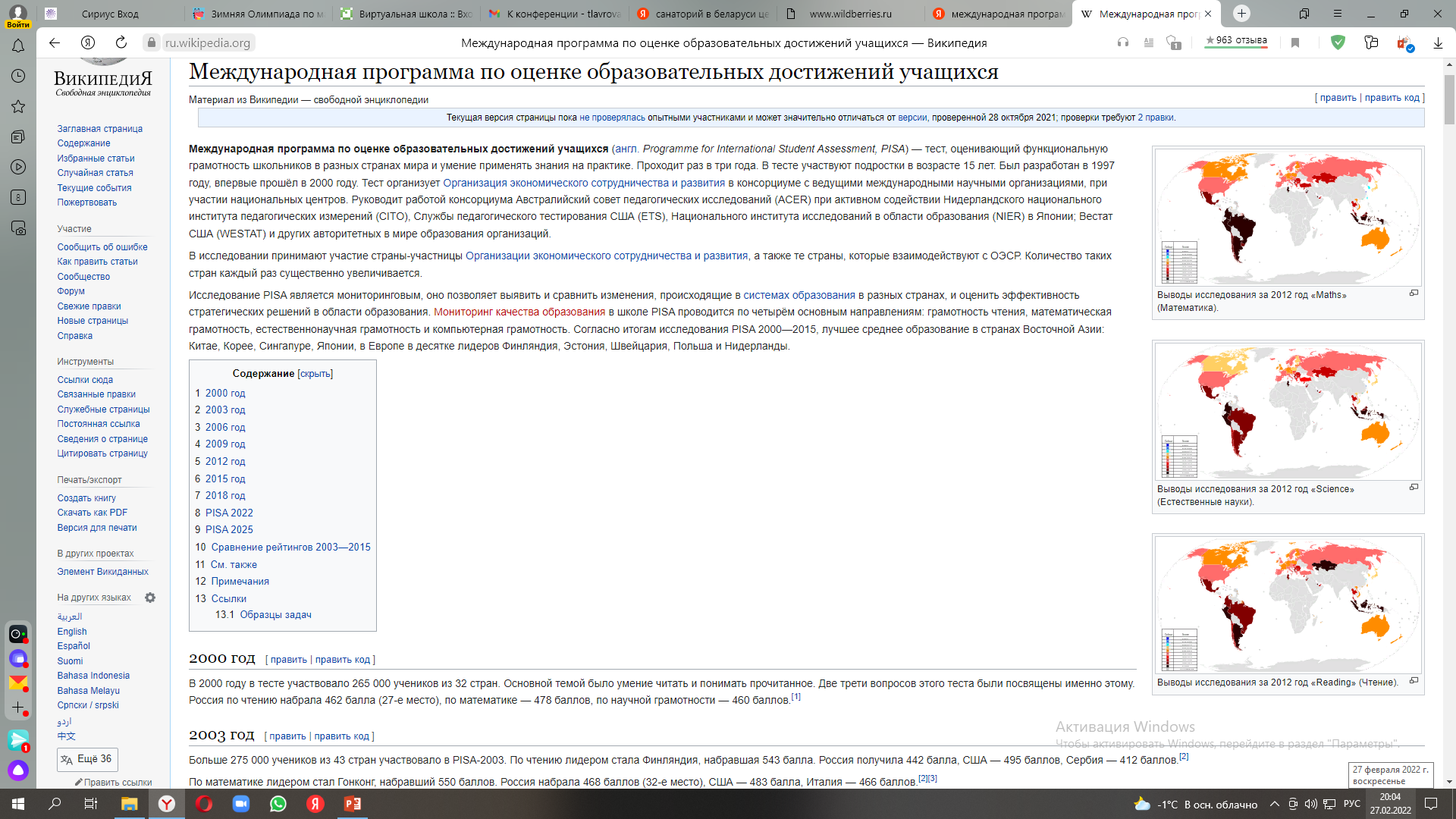 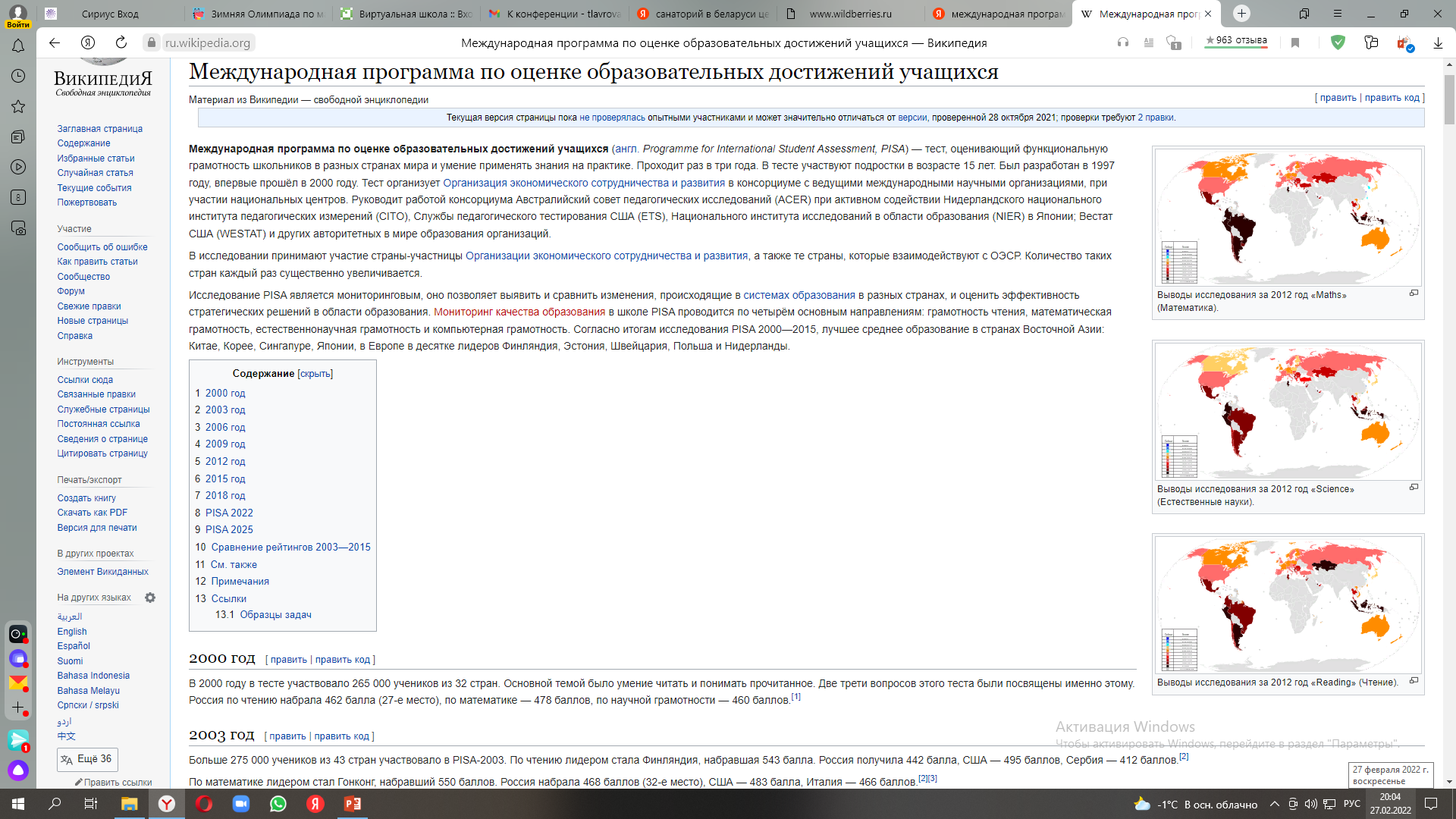 В 2015 году участие в PISA принимали 70 стран.
Россия занимает:
4-е место по финансовой грамотности,
23-е по математической грамотности,
26-е место по читательской грамотности,
32 место по естественнонаучной грамотности.
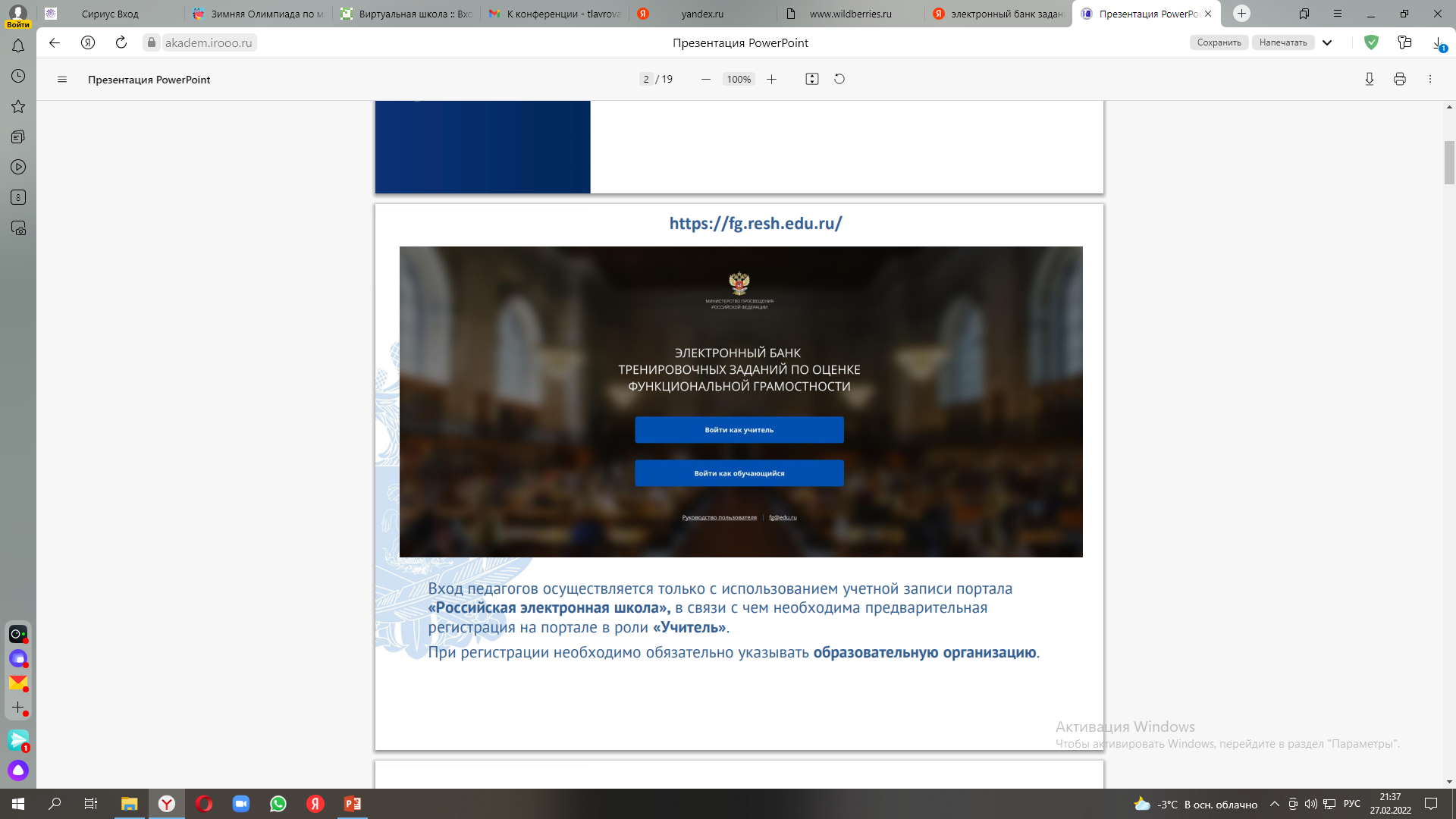 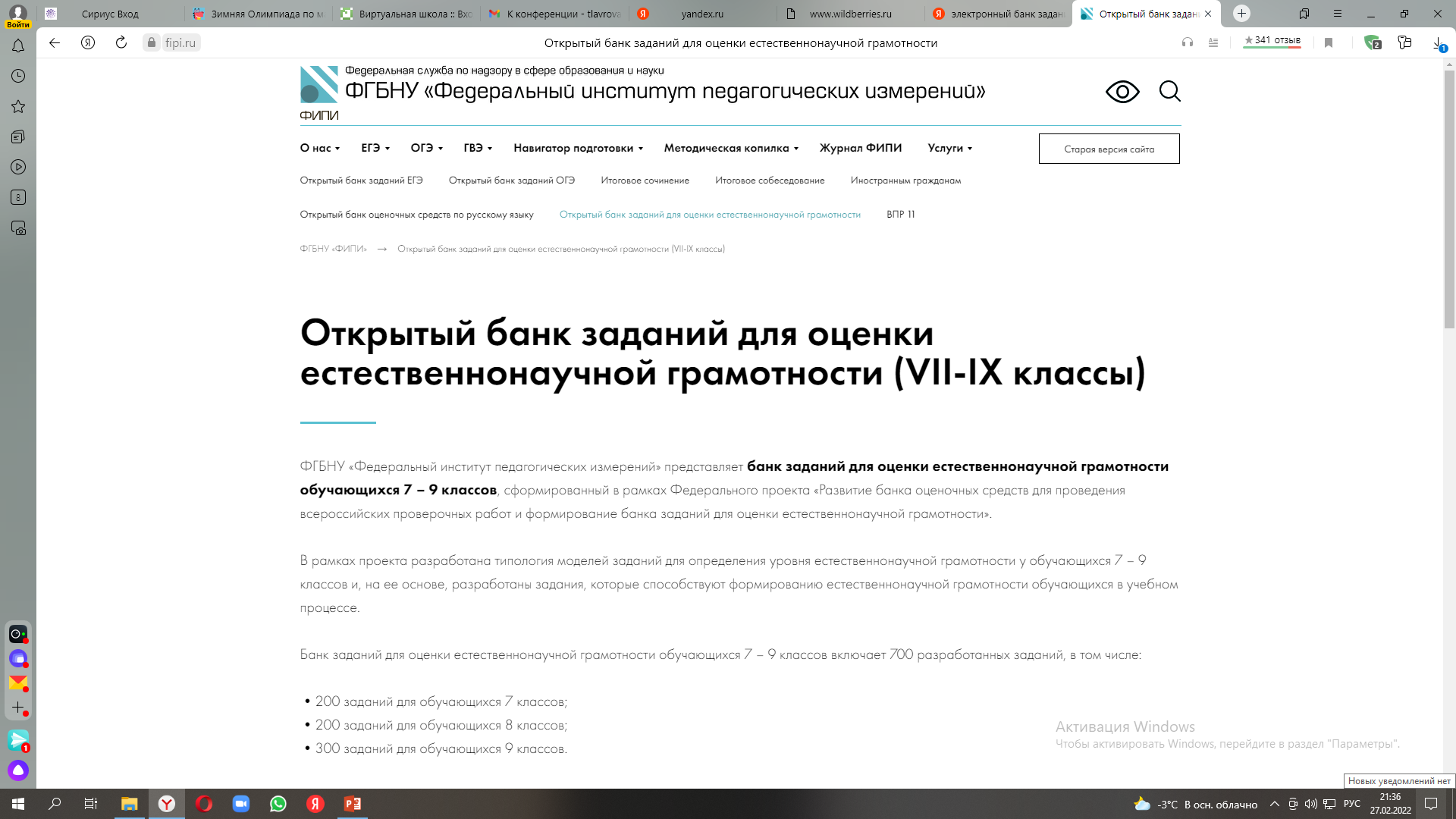 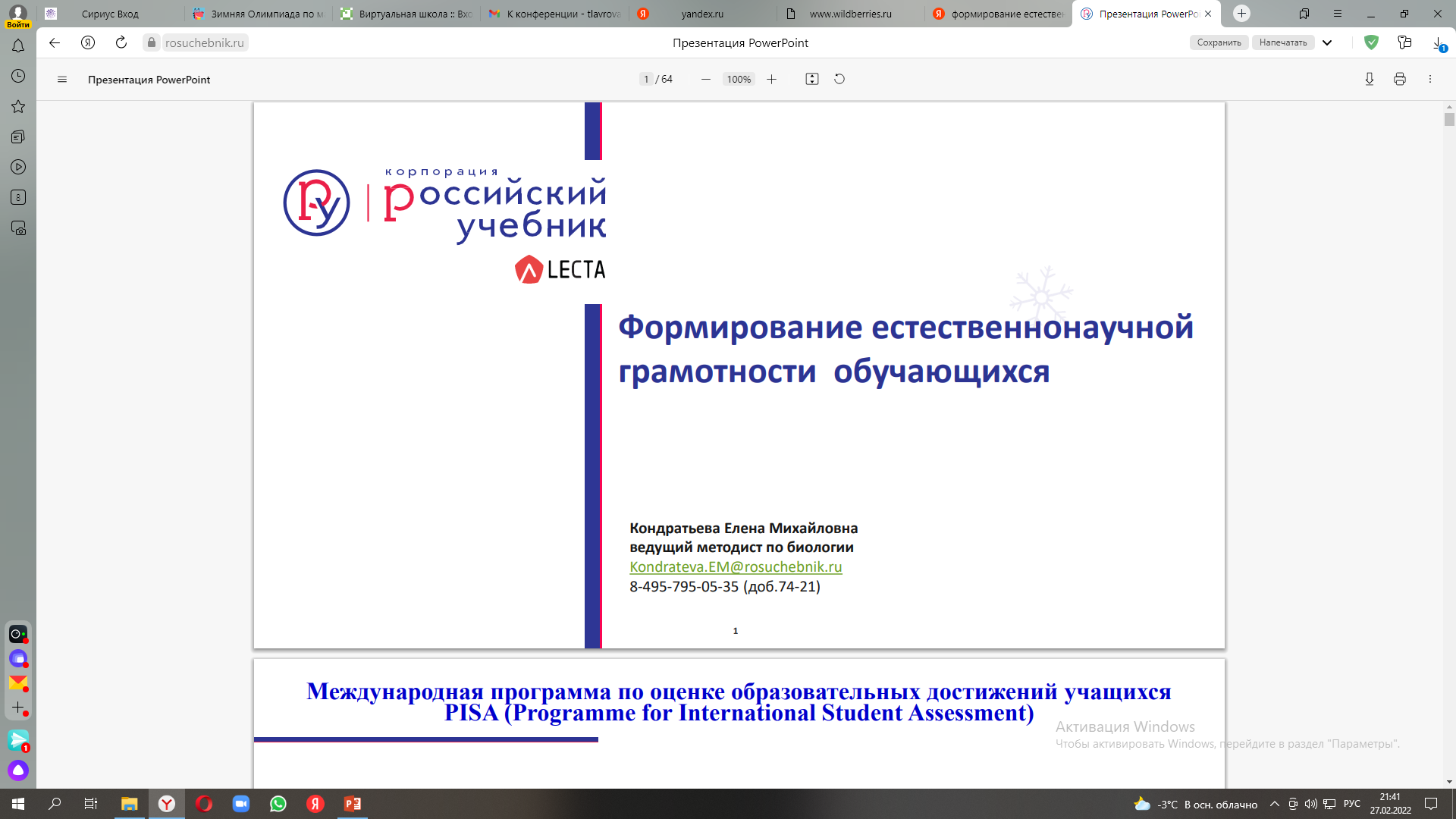 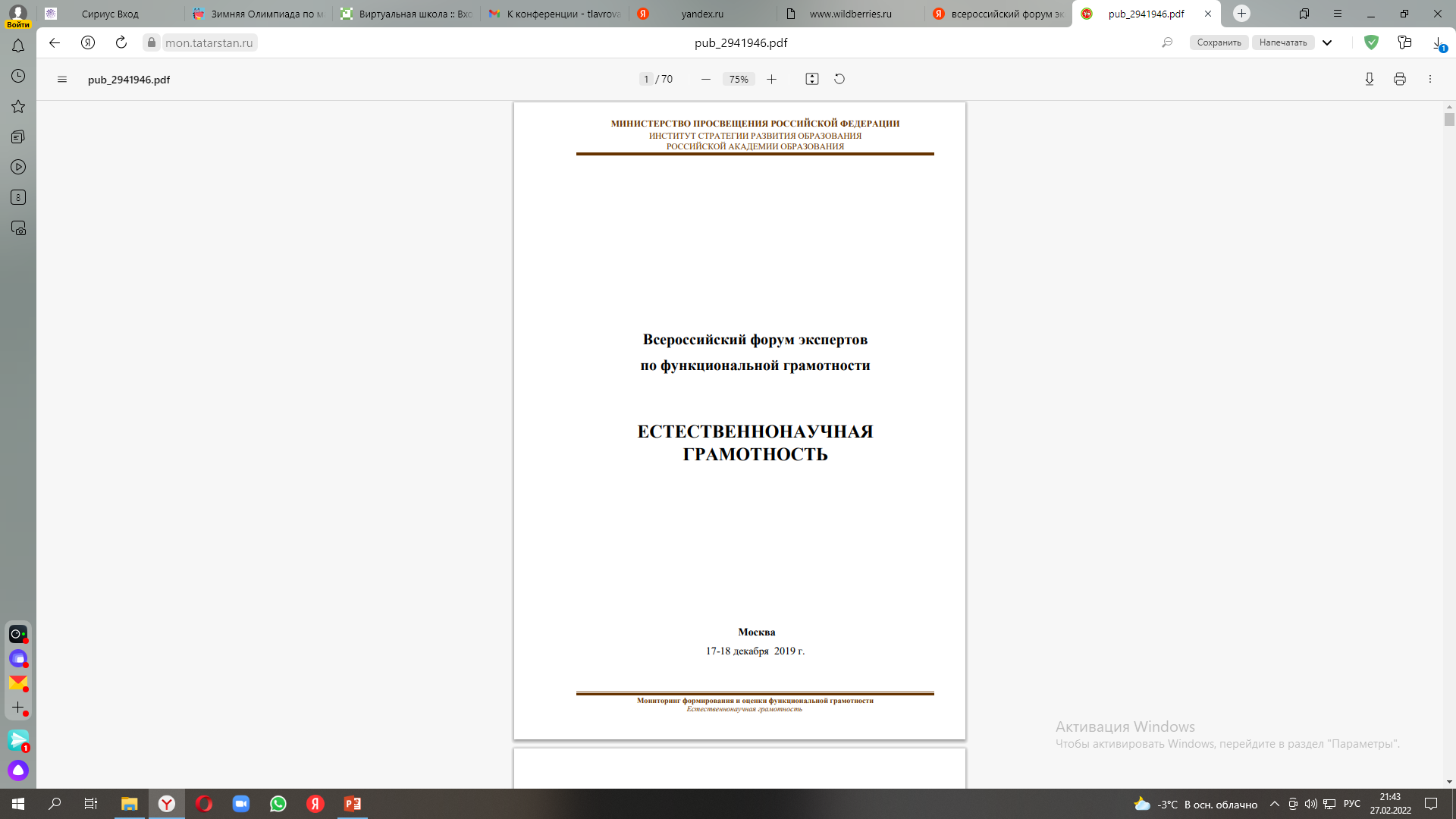 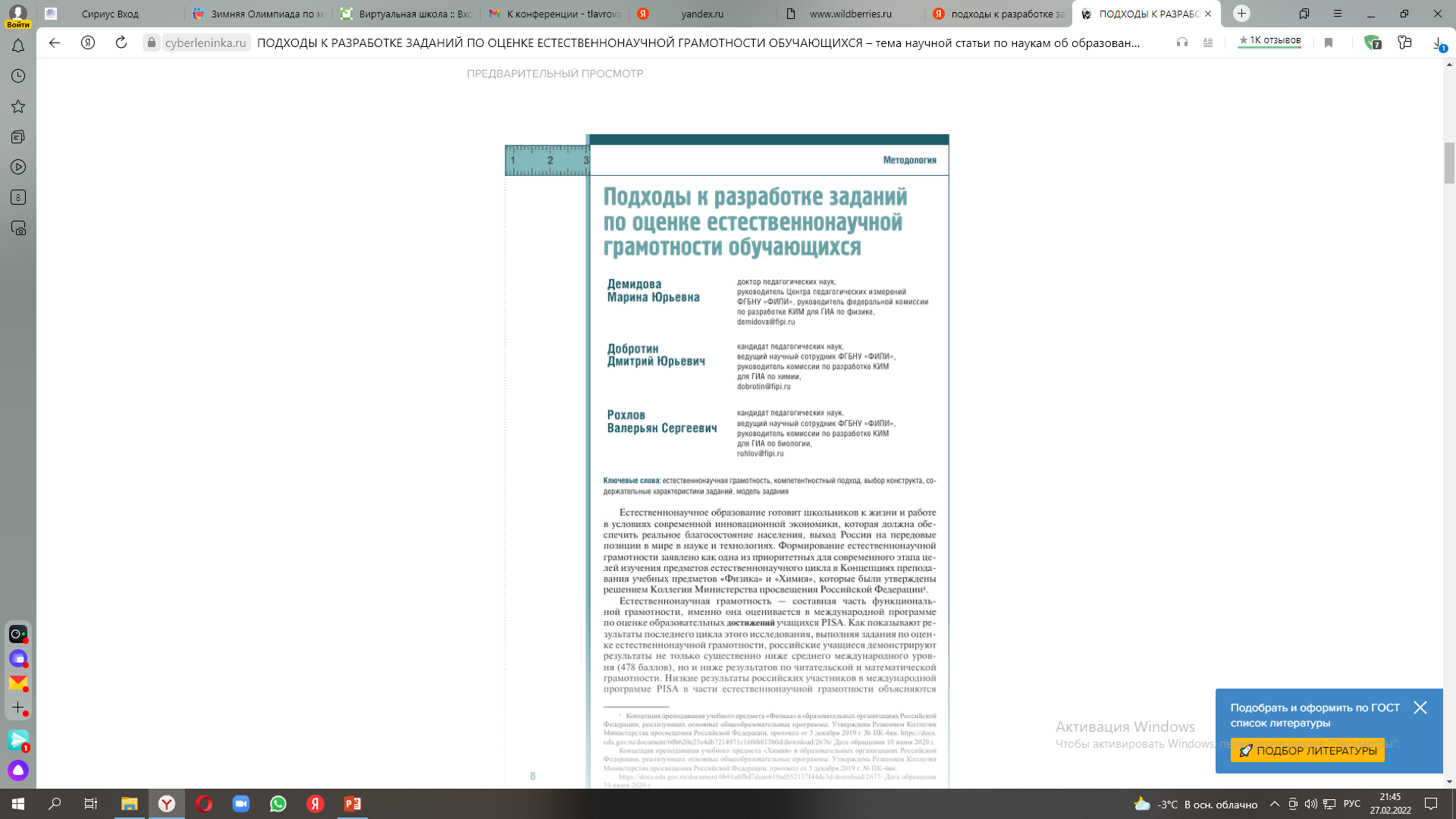 Пример описания модели заданий
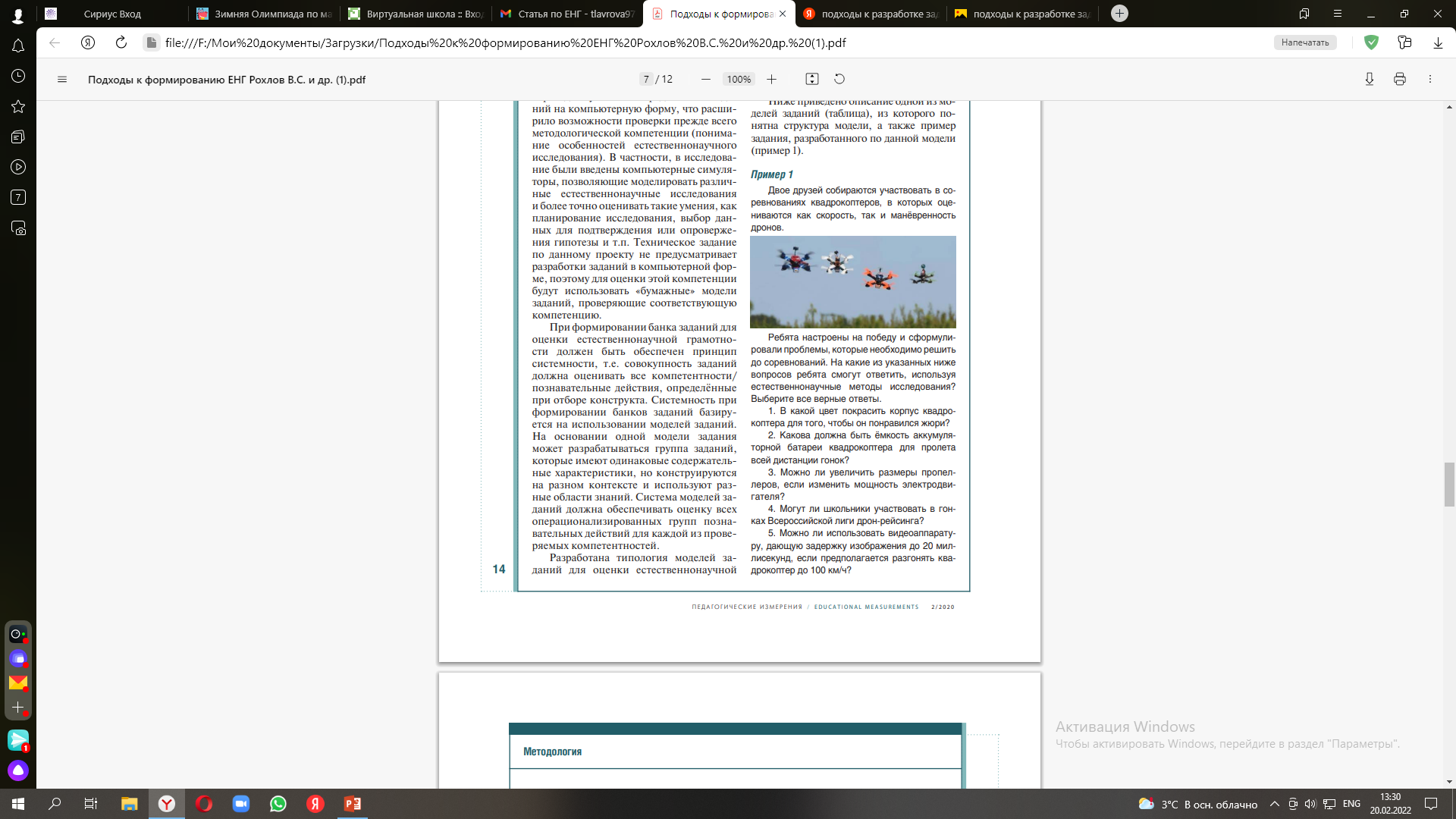 Модель, проверяющая умение понимать особенности естественнонаучного исследования
Пример 1
Двое друзей собираются участвовать в соревнованиях квадрокоптеров, в которых оцениваются как скорость, так и манёвренность дронов.
Ребята настроены на победу и сформулировали проблемы, которые необходимо решить до соревнований. На какие из указанных ниже вопросов ребята смогут ответить, используя естественнонаучные методы исследования? Выберите все верные ответы.
1. В какой цвет покрасить корпус квадрокоптера для того, чтобы он понравился жюри?
2. Какова должна быть ёмкость аккумуляторной батареи квадрокоптера для пролета всей дистанции гонок?
3. Можно ли увеличить размеры пропеллеров, если изменить мощность электродвигателя?
4. Могут ли школьники участвовать в гонках Всероссийской лиги дрон-рейсинга?
5. Можно ли использовать видеоаппаратуру, дающую задержку изображения до 20 миллисекунд, если предполагается разгонять квадрокоптер до 100 км/ч?
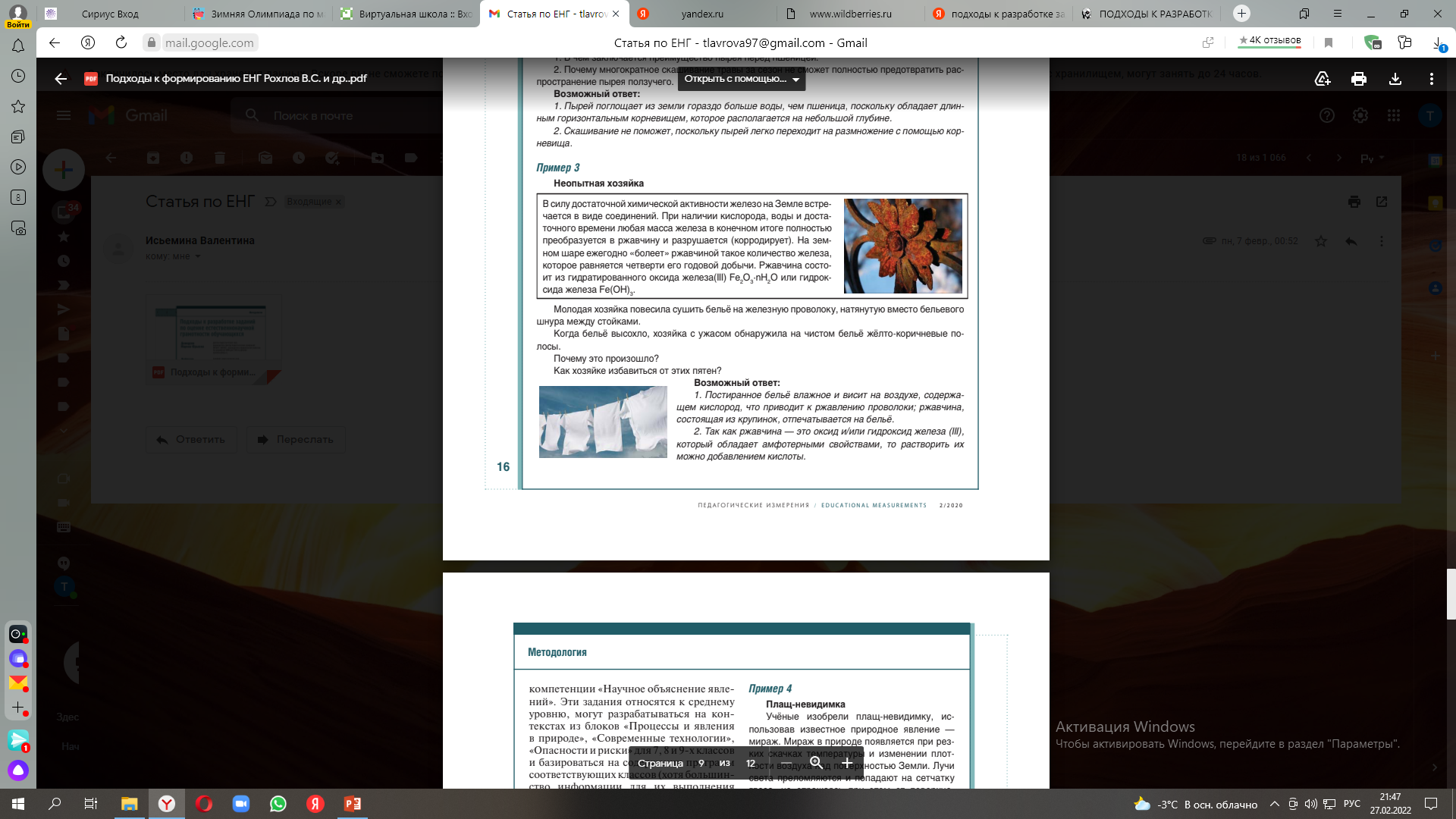 Модель, проверяющая умение создавать объяснение, указав несколько причинно-следственных связей
Модель, проверяющая умение приводить примеры возможного применения естественнонаучного знания для общества
Плащ-невидимка

Учёные изобрели плащ-невидимку, использовав известное природное явление — мираж. Мираж в природе появляется при резких скачках температуры и изменении плотности воздуха над поверхностью Земли. Лучи света преломляются и попадают на сетчатку глаза, не отражаясь при этом от поверхности. Поэтому если в пустыне у человека перед глазами возникает образ озера, то это часто оказывается лишь отражением голубого неба, которое отразилось от горячей прослойки воздуха у раскалённого песка.
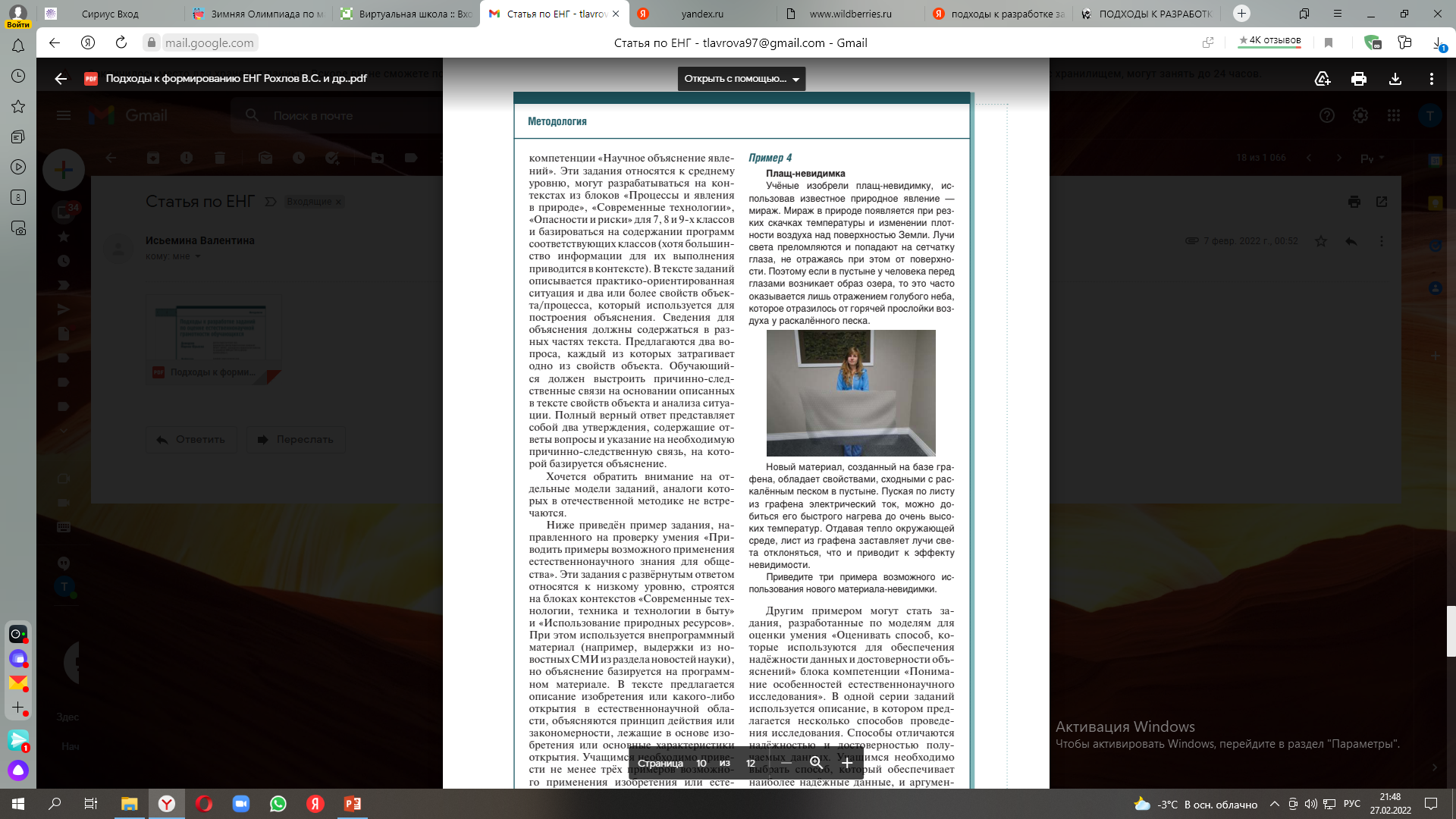 Миграция рыб
        Многие виды рыб совершают регулярные миграции, которые обычно связаны с добычей пищи или размножением. Выяснение закономерностей миграций промысловых рыб очень важно для организации промысла. 
       Одним из способов изучения миграций служит мечение рыб, позволяющее учёным в процессе наблюдения установить пути, скорости движения рыб, скорость роста и т.д. Индивидуальные метки прикрепляют к жаберным крышкам, основанию спинного или хвостового плавников. Метки изготавливают из нержавеющего материала, они могут быть в форме пластинки, диска, гидростатического цилиндрика и т.д., на которые нанесены номера и другие исходные данные.
      Большую помощь в изучении оказывают суда промыслового флота, которые перемещаются вместе с мигрирующими косяками, тем самым фиксируя пути миграции. Часто обращаются
к рыбакам-любителям, которых просят сообщать о месте вылова меченых рыб.
      Какой из описанных в тексте способов даёт наиболее надёжные данные о путях миграции рыб?
      Ответ поясните.
Модель, проверяющая умение оценивать способ, которые используются для обеспечения надёжности данных и достоверности объяснений
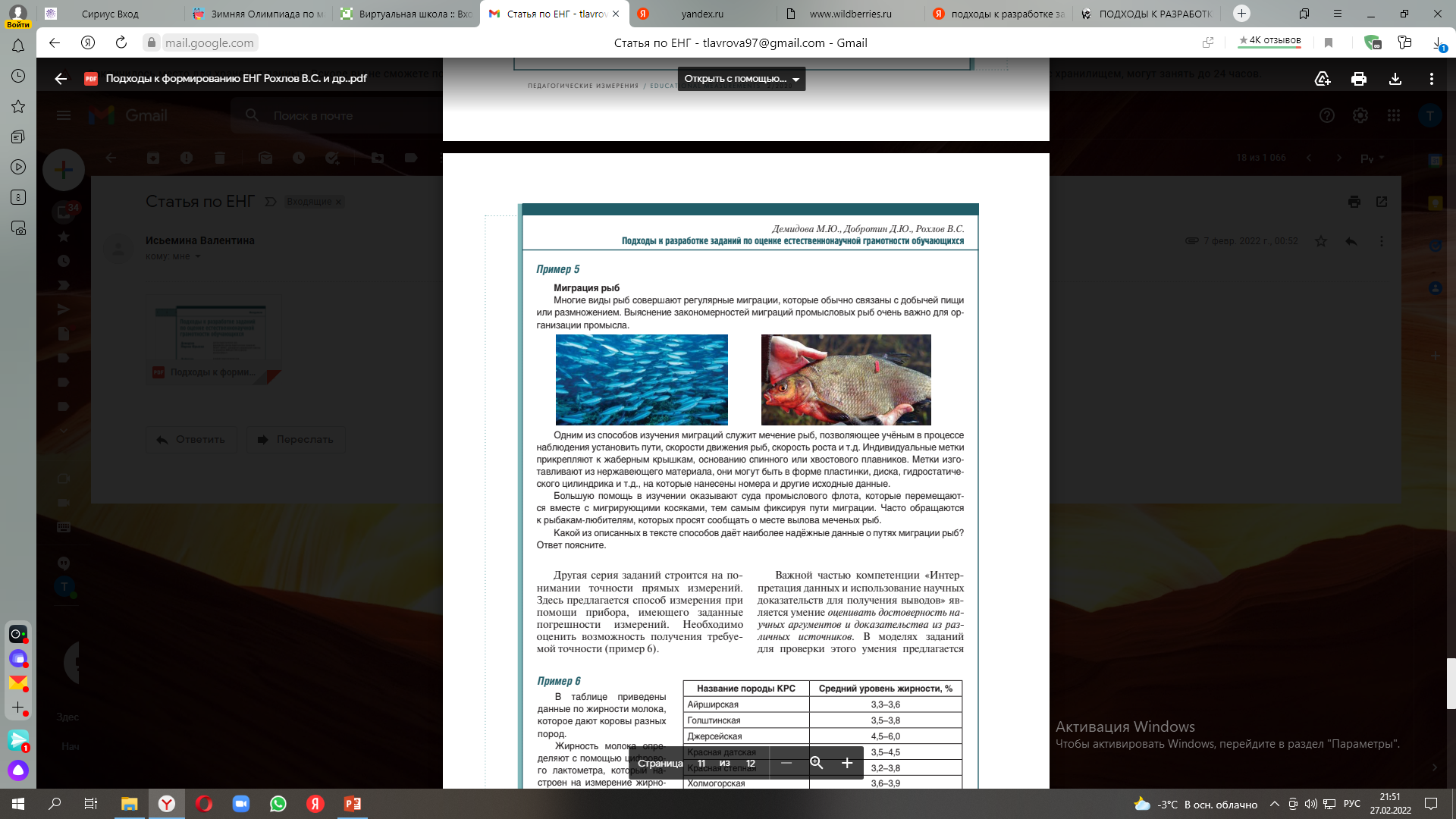 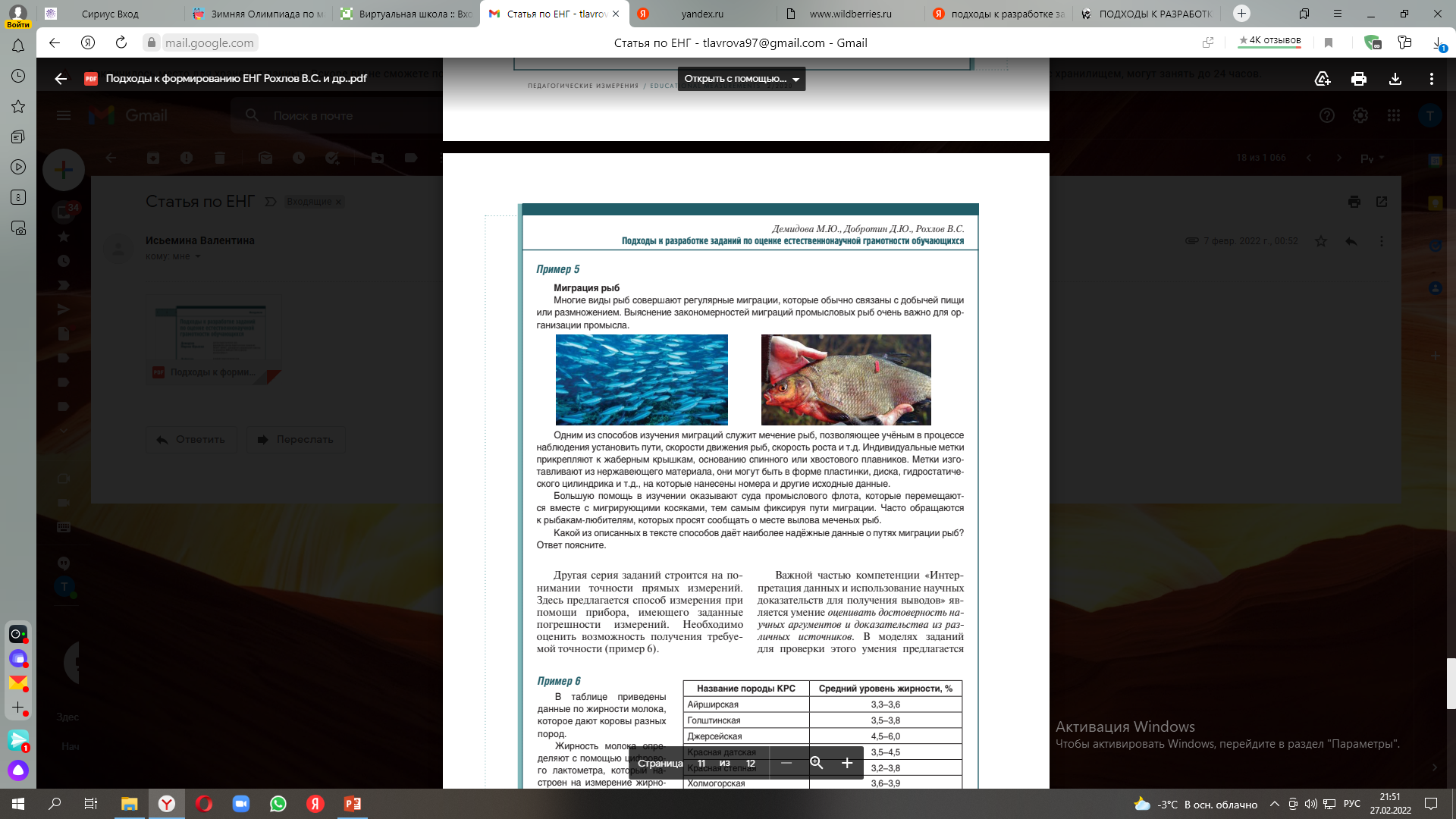 В таблице приведены данные по жирности молока, которое дают коровы разных пород. Жирность молока определяют с помощью цифрового лактометра, который настроен на измерение жирности в процентах. Абсолютная погрешность измерения лактометром составляет ±0,08%. Можно ли помощью данного прибора однозначно различить молоко коров Холмогорской породы от молока коров Ярославской породы? Ответ поясните.
Модель, проверяющая понимание точности прямых измерений
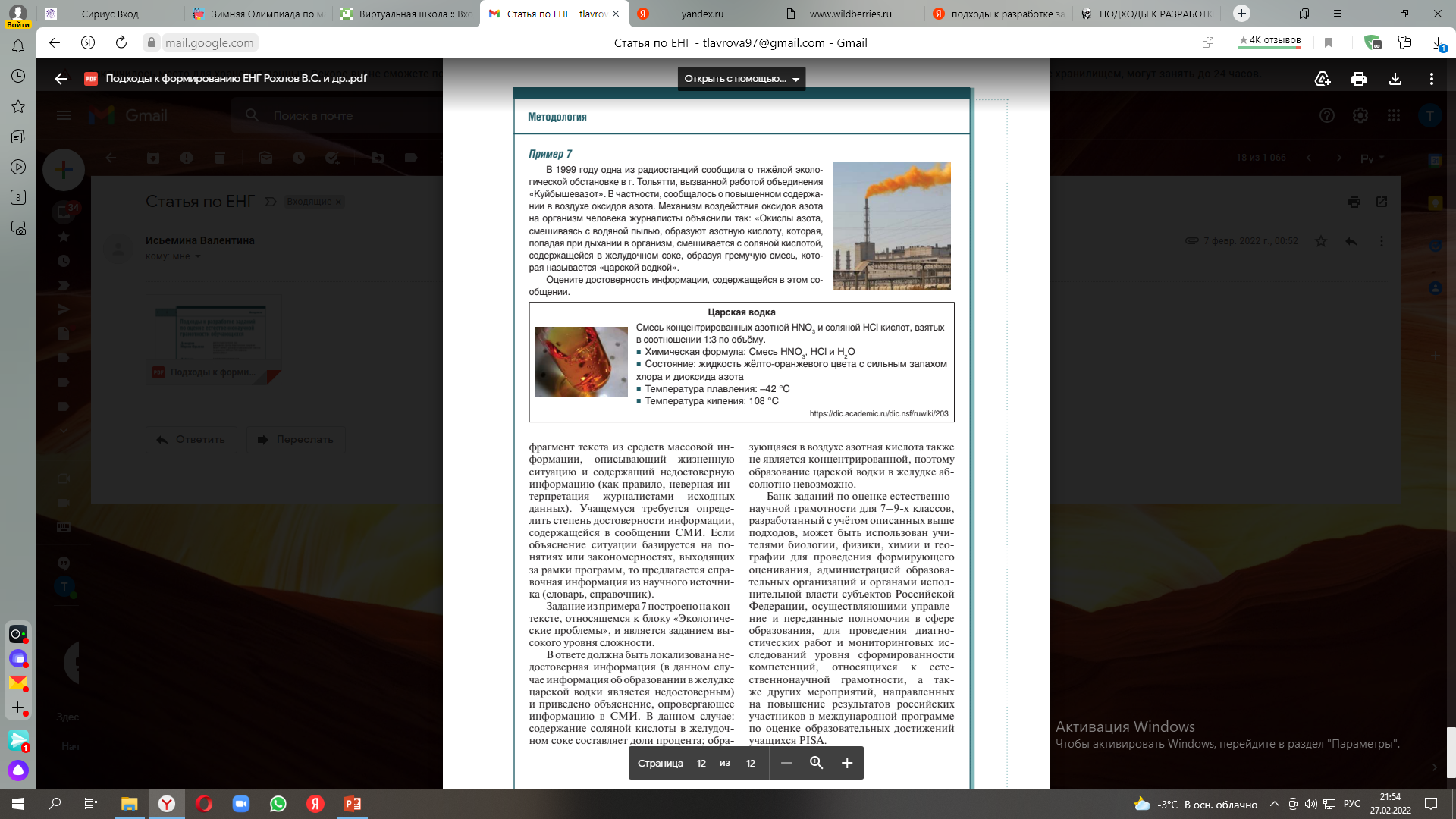 Модель, проверяющая умение оценивать достоверность научных аргументов и доказательства из различных источников
Опыт использования и составления заданий по формированию естественнонаучной грамотности на уроках химии
Пример задания по формированию естественнонаучной грамотности


Прочитайте тексты и выполните задания  1-7
     Йод в организме человека.
          
       Простое вещество йод при нормальных условиях —   кристаллы чёрно-серого цвета с фиолетовым металлическим блеском, легко образует фиолетовые пары, обладающие резким запахом. Молекула вещества двухатомна (формула I2).
       Йод является жизненно необходимым человеческому организму веществом. Биологическая роль йода в организме человека чрезвычайно важна. В организме здорового человека содержится от 25 до 35 мг йода, функции которого очень важны для нормализации многих процессов.              
       Большая часть данного элемента отвечает за обмен веществ, находясь в щитовидной железе.  Данный элемент выполняет следующие функции: входит в основу гормонов  щитовидной железы; благотворно воздействует на работу головного мозга и всей нервной системы; способствует укреплению иммунитета; предотвращает развитие атеросклероза; участвует в жировом и белковом обмене; влияет на процессы роста и развития организма; повышает потребление тканями организма кислорода.
      Нехватка йода наблюдается у 20% населения планеты, проживающего вдали от моря. В большей части подобных регионов зафиксировано снижение показателя умственного развития людей. Это может быть от несбалансированного питания, при нарушении регуляции обменных процессов. Может оказывать влияние загрязнённость окружающей среды.
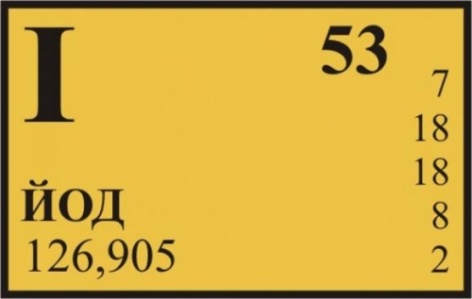 Как восполнить дефицит йода в организме

       Для восполнения запасов йода необходимо как можно чаще употреблять морепродукты – креветки, устриц, крабы, морскую рыбу, морскую капусту, морские водоросли.   В них содержится от 2500-200 мкг йода на 100г.  
       Включайте в рацион овощи: редьку, спаржу, морковь, помидоры, шпинат, картофель, ревень, горох, клубнику, капусту, бананы, грибы, яичный желток, лук.  Содержится от 180- 30 мкг йода на 100г. Летом и осенью обогащайте свой стол ягодами, особенно черной смородиной и черным виноградом, черноплодной рябиной. Содержится меньше 20 мкг йода на 100г продукта.
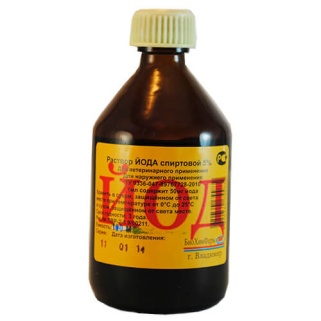 Йод ядовит                               
    
 Смертельная доза йода  3 г. Вызывает поражение почек и сердечнососудистой системы. При вдыхании паров йода появляется головная боль, кашель, насморк, может быть, отёк лёгких. При попадании на слизистую оболочку глаз появляется слезотечение, боль в глазах и покраснение. При попадании внутрь появляется общая слабость, головная боль, повышение температуры, рвота, понос, бурый налёт на языке, боли в сердце и учащение пульса. Через день появляется кровь в моче. Через 2 дня появляются почечная недостаточность и миокардит. Без лечения наступает летальный исход.
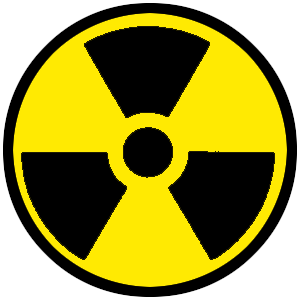 Разработка критериев ответов и рекомендации по оценке выполнения заданий
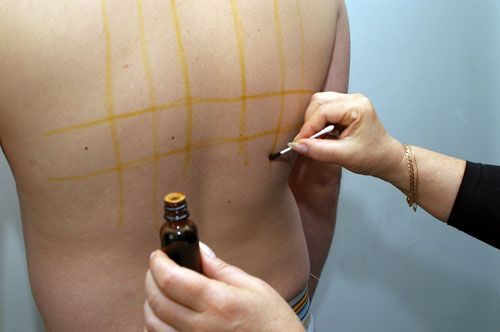 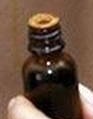 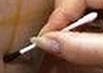 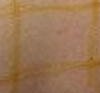 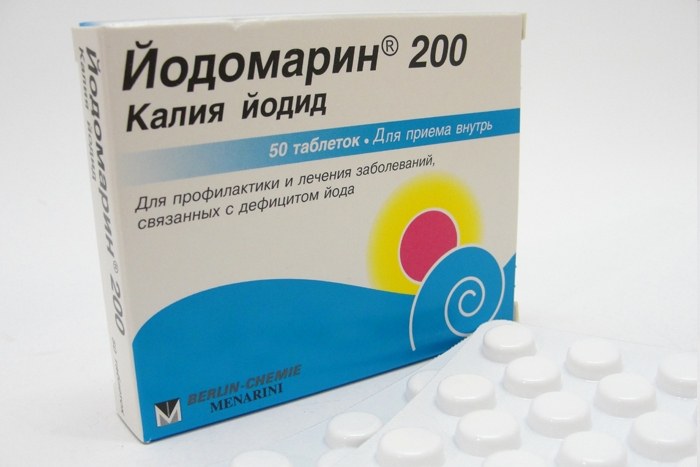 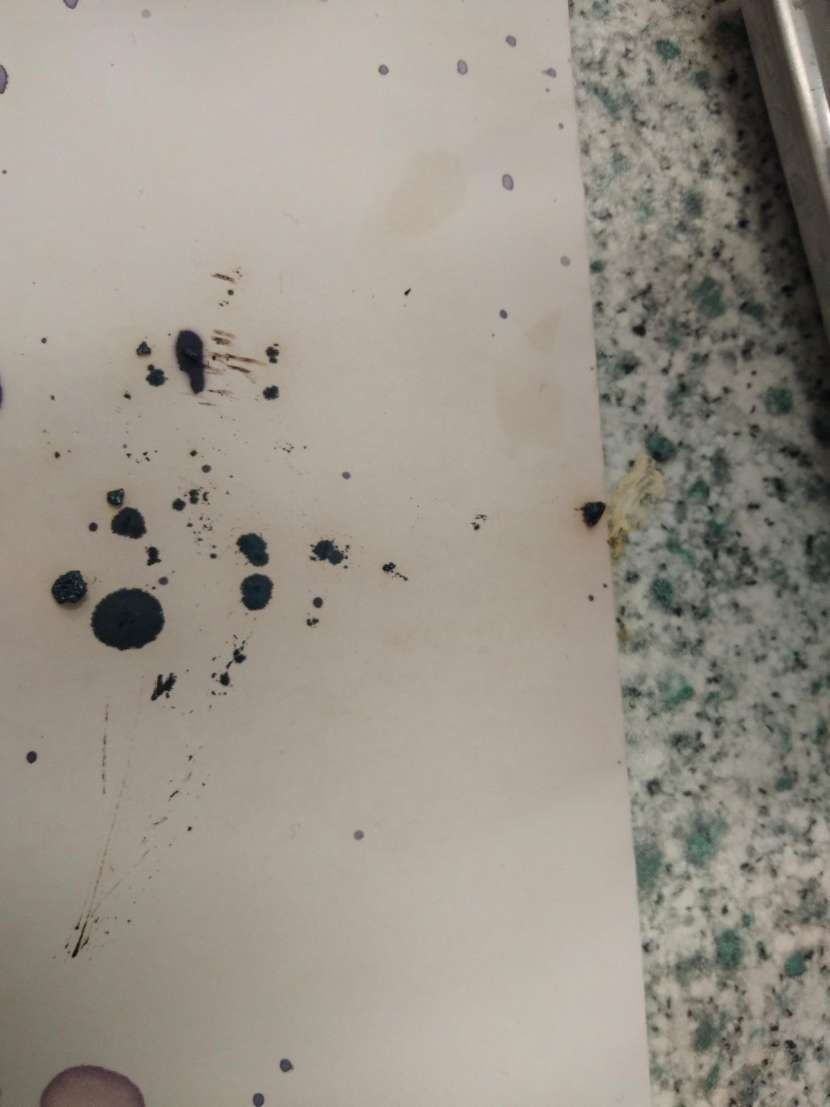 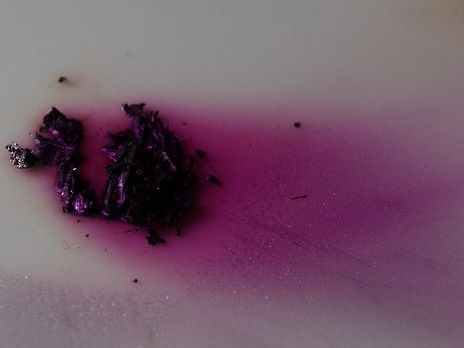 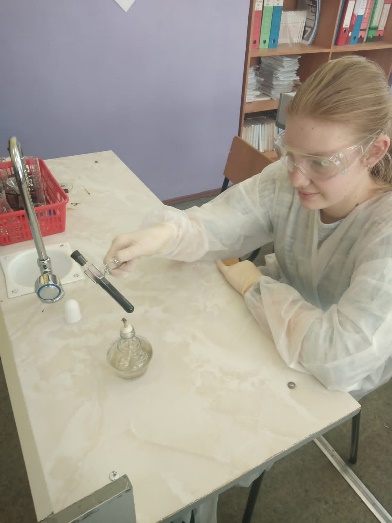 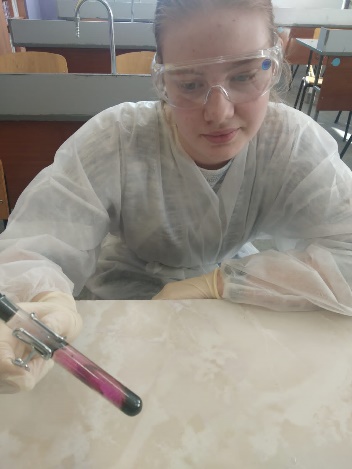 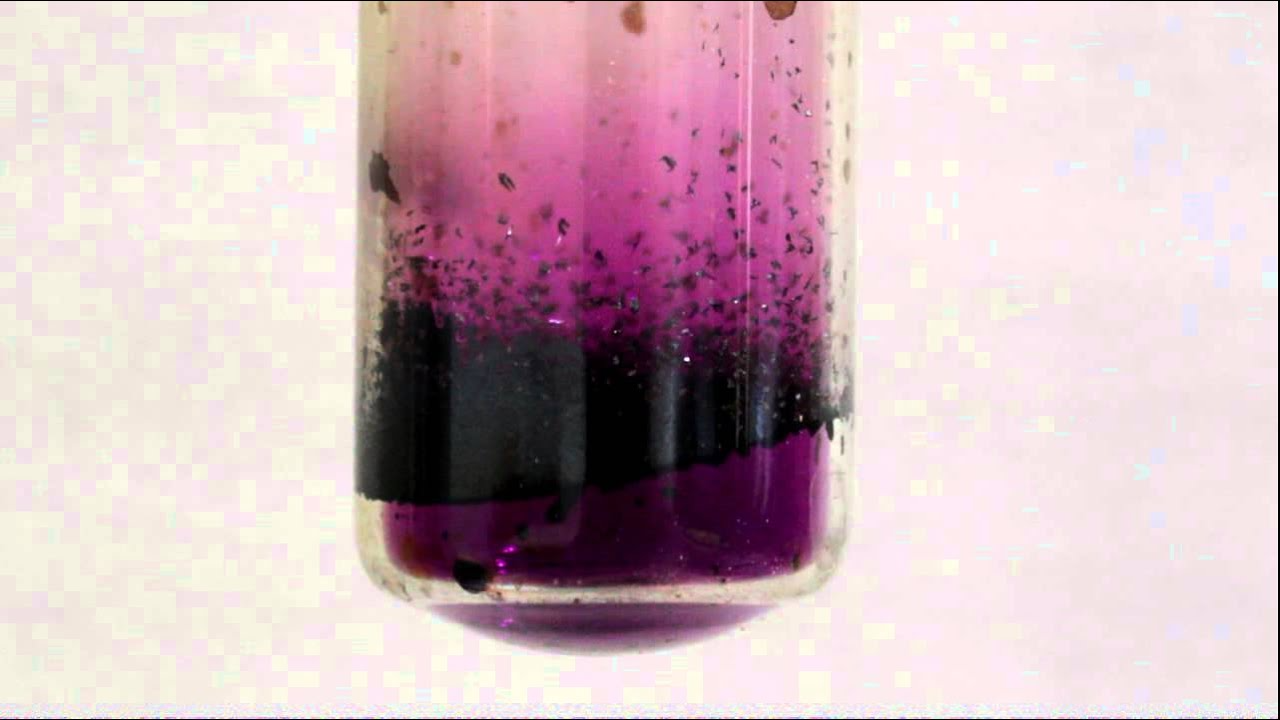 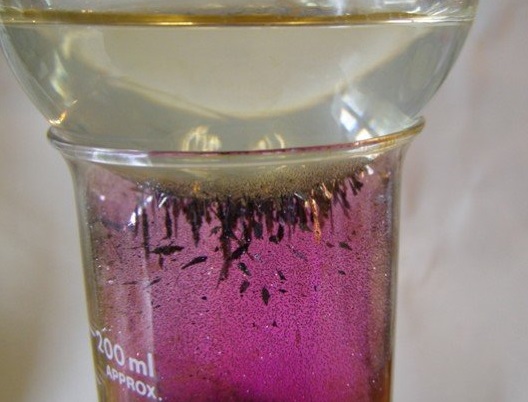 Спасибо за внимание!